Safeguarding for Village Halls
Aim: 
To inform, and increase the understanding of, Village Hall and Community Building Committees and Managers as to their Responsibilities for Safeguarding.  
Village Hall Trustees and Committee Members are the same thing in this context.  The term Village Halls is used to refer to all community buildings.

Content:
What is Safeguarding?
The Charity Commission
What is Expected of Hall Trustees
Hiring Agreement
Disclosure & Barring Service
Safe Recruitment
Policies & Procedures
Further Resources & Learning
Safeguarding for Village Halls
Introduction
Safeguarding is the action taken to promote the welfare of children or other vulnerable groups and protect them from harm. 
Safeguarding is everyone’s responsibility. 
Hall Management Committees have a duty of care as Trustees of the charity to all those using the village hall. This includes all volunteers, staff and contractors undertaking work etc. 
All reasonable steps need to be taken to prevent harm and to respond appropriately when harm does occur. 
Safeguarding policies and procedures that everyone has read and understood must be in place and used in the day-to-day operation of the hall. 
There are several important pieces of legislation that promote and safeguard children and adults at risk. The Care Act 2014 sets out the processes and definitions and the Safeguarding Vulnerable Groups Act 2006 provides the framework for The Vetting and Barring Scheme and the Protection of Freedoms Act 2012. The Children Act 1989 and 2004 is also key but there are other important pieces of legislation.
Safeguarding for Village Halls
As part of fulfilling your Trustee duties, whether working online or in person, you must take reasonable steps to protect from harm people who come into contact with your charity.
This includes:
people who benefit from your charity’s work
staff
volunteers
other people who come into contact with your charity through its work
The Charity Commission will hold Trustees to account if things go wrong and will check that Trustees followed guidance and the law. Trustees are also expected to take responsibility for putting things right.
Safeguarding for Village Halls
Charity Commission 
The Charity Commission expects that safeguarding should be a key governance priority for all charities, village halls included. There are 9 actions for charities operating in the UK recommended by the Charity Commission that trustees need to take to ensure good safeguarding governance. These are: 
1. Ensure your charity has an adequate safeguarding policy, code of conduct and any other safeguarding procedures. Regularly review and update the policy and procedures to ensure they are fit for purpose. 
2. Identify possible risks, including risks to your beneficiaries or to anyone else connected to your charity and any emerging risks on the horizon. 
3. Consider how to improve the safeguarding culture within your charity. 
4. Ensure that everyone involved with the charity knows how to recognise, respond to, report, and record a safeguarding concern.
Safeguarding for Village Halls
Charity Commission cont
5. Ensure people know how to raise a safeguarding concern. 
6. Regularly evaluate any safeguarding training provided, ensuring it is current and relevant. 
7. Review which posts within the charity can and must have a DBS check from the Disclosure and Barring Service. 
8. Have a risk assessment process in place for posts which do not qualify for a DBS check, but which still have contact with children or adults at risk (You will know which posts these are having carried out 7. above) 
9. Periodically review your Safeguarding Policy and Procedures, learning from any serious incident or ‘near miss’.
Charity Commission Video
Safeguarding for Village Halls
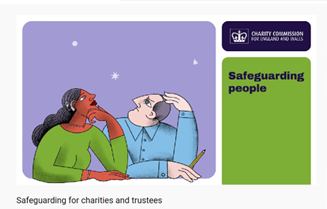 Video
Safeguarding for Village Halls
What is expected of The Hall Committee? 
The Committee itself may not work directly with children or adults at risk but it is responsible for the contracts it makes with Hirers, and is expected to understand what the relevant safeguarding law is and how it applies to their building and users of the Hall (volunteers, staff, contractors).
There are a range of Hirers using Village and Community Halls. Some will have their own governing bodies with specific requirements and expectations for safeguarding, eg OFSTED, The Scout Association, Age UK etc. 
Other local groups and individual Hirers may not have their own policies, in which case they must be made aware of the Hall’s policies and procedures and understand that by hiring the hall they are agreeing to adhere to the Hall’s safeguarding principles and procedures. 
Of key importance to both smooth operations, and to meeting any challenges, is good communication between the activity providers and the Village Hall management committee.
Safeguarding for Village Halls
What is expected of The Hall Committee? 
1. To comply with the legal responsibilities of the Committee in relation to safeguarding.
2. To comply with Charity Commission expectations. 
3. To know and share the contact details of their local Safeguarding Board/Partnership and other local     
    agencies that can offer support and advice on safeguarding in their respective County. 
4. Ensure that all committee members take the following actions: 

Sign the Hall’s Declaration of Acceptance of Office (ACRE VHIS 5)
Appoint a person (or two) to be the safeguarding lead(s) responsible for ensuring safeguarding practices and procedures are in place. 
Understand actions to be taken should it be necessary to report an incident and, most importantly, 
Support the responsible person(s) so they can carry out their duties. Appointing a lead person does not mean that committee members can abdicate their responsibility with regard to Safeguarding.
Safeguarding for Village Halls
Hiring Agreement 
Whenever a Village Hall management committee hires out any part of its premises, a written hiring agreement should be in place so that both the management committee and the hirer know their rights and responsibilities. 
This hiring agreement ensures that both parties fully understand their responsibilities in relation to the hiring, establishing a clear contract between two parties which could be used as evidence should legal action become necessary. 
It is a key document because it passes responsibility for the hall to the group or individual for the period of hire. This includes compliance with all the Hall’s principles and procedures for safeguarding. It is therefore reasonable for the committee to expect hirers be able to provide evidence of that compliance on request. 
The evidence could be a paper copy of a policy or the group may be able to share a link to their website for an online copy. 
A Model Hiring Agreement is available from CDA Herts (free to Members).
Safeguarding for Village Halls
ACRE’s Model Hiring Agreement – Safeguarding extract

Safeguarding children, young people, and adults at risk.
You must ensure that any activities for children, young people and adults at risk are only provided by fit and proper persons in accordance with the Children Act 1989 and 2004, the Safeguarding Vulnerable Groups Act 2006 and any subsequent legislation. 
When requested, you must provide us with a copy of your Safeguarding Policy and evidence that you have carried out relevant checks through the Disclosure and Barring Service (DBS). 
All reasonable steps must be taken to prevent harm, and to respond appropriately when harm does occur. 
Relevant concerns must be reported.
Safeguarding for Village Halls
Disclosure and Barring Service 
The Disclosure and Barring Service (DBS) helps employers make safer recruitment decisions and prevent unsuitable people from working with children and adults at risk. It replaced the Criminal Records Bureau (CRB) and Independent Safeguarding Authority (ISA). DBS is an executive non-departmental public body, sponsored by the Home Office. 
There is no legal requirement for anyone to have a DBS check. However, employers are legally obliged to ensure, by way of a DBS check, that any employee working in a regulated activity with children or vulnerable adults has not been barred from doing so. 
No charge is made by DBS for checks on volunteers, but if you use a Checking Service they will probably make an administration charge.
Guidance & Safeguarding Duties Including DBS for Charity Trustees
There is an Update Service which saves employees/volunteers time and money when moving roles within the same workforce
Safeguarding for Village Halls
Safe Recruitment Village Hall 
Committees must have thorough recruitment processes in place. 
This will include self-employed cleaners and caretakers and may also include volunteers or anyone working for, or on behalf of, the village hall committee and having unsupervised access to vulnerable users e.g., organising a lunch for older people, running an activity for children or volunteers undertaking a task at the village hall. 
Your processes must relate to the level of risk involved. A one-size-fits-all approach for all staff and volunteers may not be appropriate. A volunteer may be supporting a staff member and may be supervised at all times. 
Where the Hall committee are employing staff, who will work directly with children or adults at risk they must: 
Complete an Application Form which shows their employment history. 
Provide at least two References, one being the most recent/latest employer/school/college in a similar role
Safeguarding for Village Halls
Policies and Procedures 
The Charity Commission defines a Safeguarding policy as being a ‘statement of intent that demonstrates a commitment to safeguard children and adults at risk from harm’. 
Where small groups and individuals do not have a Safeguarding policy, they are required to understand and adhere to the Hall’s policy. 
An example of a policy for Village Hall management committees can be found at Appendix A of ACRE VHIS 5 Safeguarding. 
It is a combined policy for children and adults at risk. It explains the purpose of the policy, provides definition of some of the terms and sets out the Hall Committee’s principles. 
The procedures (reference paragraphs 4 A-J) set out the actions the Committee will collectively take to ensure compliance with their policy.
Safeguarding for Village Halls
Statement of Eligibility – Acceptance of Office
Your Charity’s Trustees should complete and sign this form to confirm they:
Are willing and eligible to act as Trustees
Understand their charity’s purposes
Have passed any checks required if the charity works with children or vulnerable people
See ACRE VHIS 5 Safeguarding appendix B
Safeguarding for Village Halls
Contacts to Report a Safeguarding Concern in Hertfordshire

24hr Call Lines

For Safeguarding Adults call – 0300 123 4042

For Safeguarding Children call – 0300 123 4043

Hertfordshire and Bedfordshire Police Prevent Team  BCHPrevent@bedfordshire.pnn.police.uk
Or call 999 if you or someone else is in immediate danger or a crime is being committed.
Safeguarding for Village Halls
Safeguarding for Village Halls
For further advice and information please contact:

Tim Hayward-Smith
Community Services Manager/Village Halls Adviser
tim.hayward-smith@cdaherts.org.uk